Office of Facilities & Property Management
Stephen Salber, Director
OFPM Mission / Vision
Our mission is to advance NIST’S mission success by planning, building, operating, maintaining and servicing facilities that provides a safe, secure, and sustainable environment.

Our vision is to be a model facilities services organization. Our customers will seek us out as a trusted partner that consistently delivers on its commitments in a proactive, responsive, safe, and cost-effective manner.
Our Organization
Approximately 360 Employees
Located at Gaithersburg, MD and Boulder, CO
Four Directorates - 
    Safety and Security
    Design and Construction
    Operations and Maintenance
    Facility Services
A Sampling of Services We Provide
Fire Department, COOP, Emergency Response, Access Control 
Regulatory and Environmental Compliance
Engineering Design 
Cost Estimating 
Construction Management 
Grounds, HVAC, Electrical, Carpentry, Plumbing 
Shipping, Receiving, Motor Pool, Mail, Printing and Duplicating, Storeroom Services
Custodial Services
Property Management
Reimbursable Services
Capital Asset Management
The Facilities We Support
Overall NIST has 4.3M GSF, on 1220 acres across its four sites
Mostly constructed in the 1950’s and 1960’s
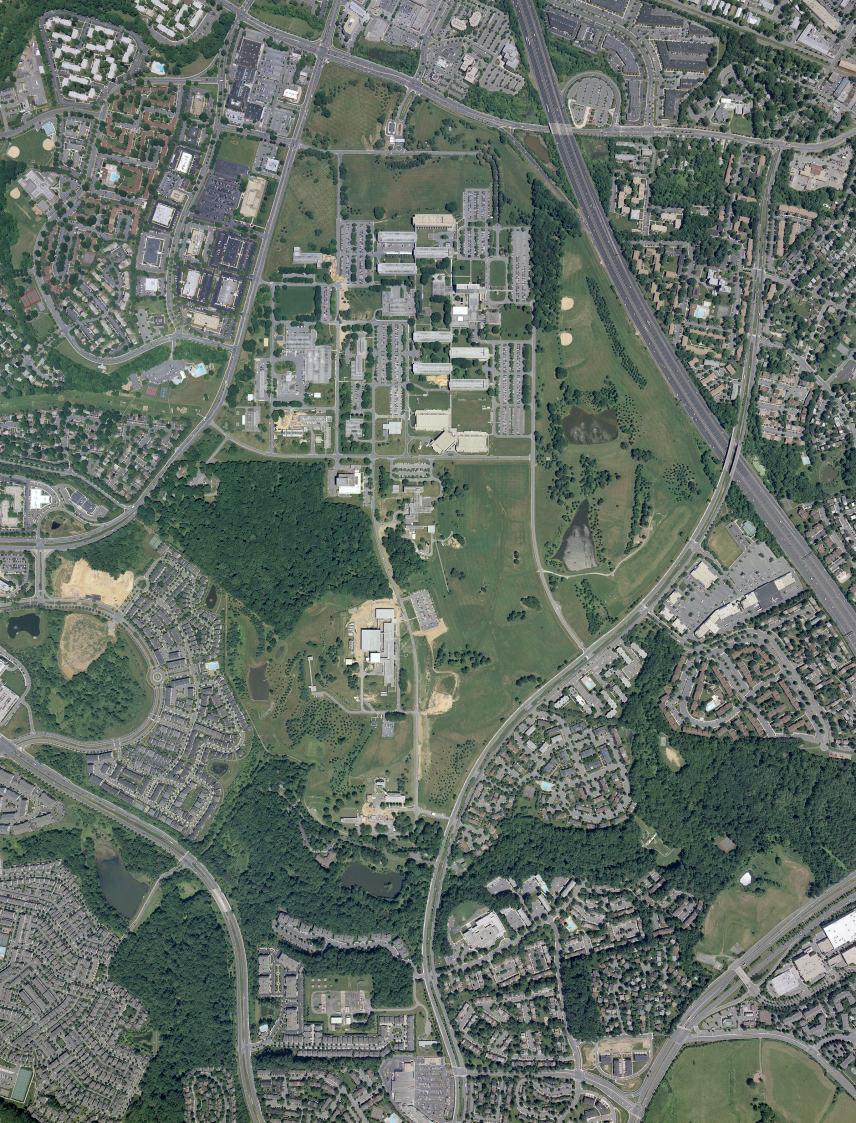 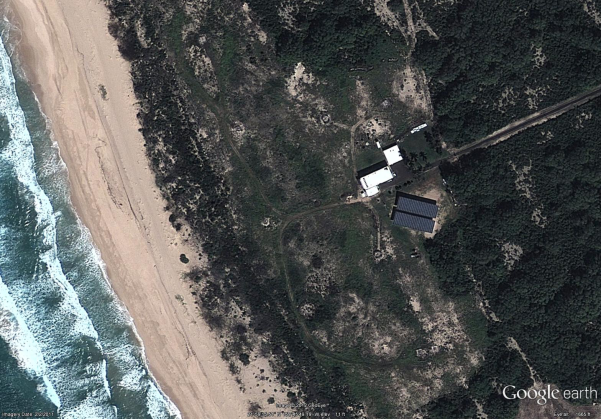 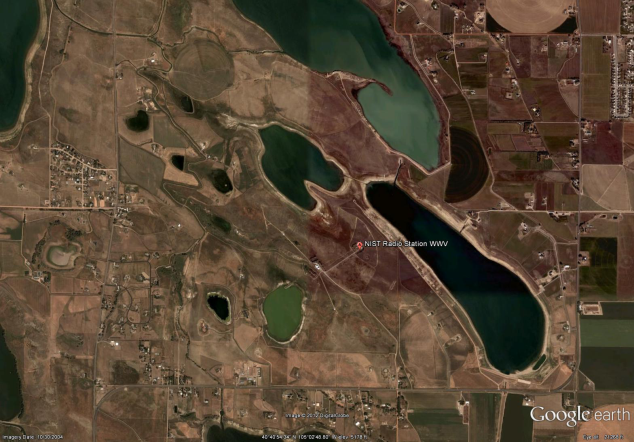 Kauai, HI
Boulder, CO
Gaithersburg, MD
Ft. Collins, CO
Gaithersburg Overview
Gaithersburg, MD
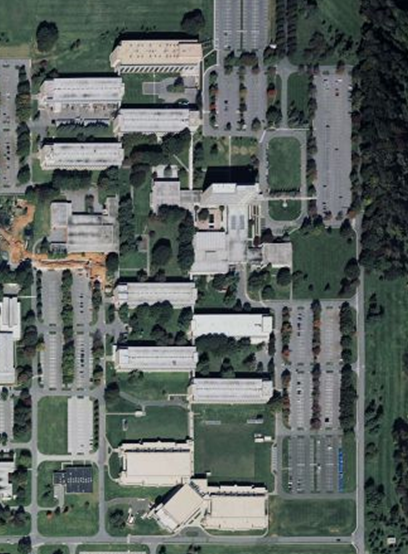 Site:							593 acres
Facilities:					54 Buildings and Structures
Footprint:					3.5 million Gross Square Feet
Space Type:				Office, Lab and Support
Boulder Overview
Boulder, CO
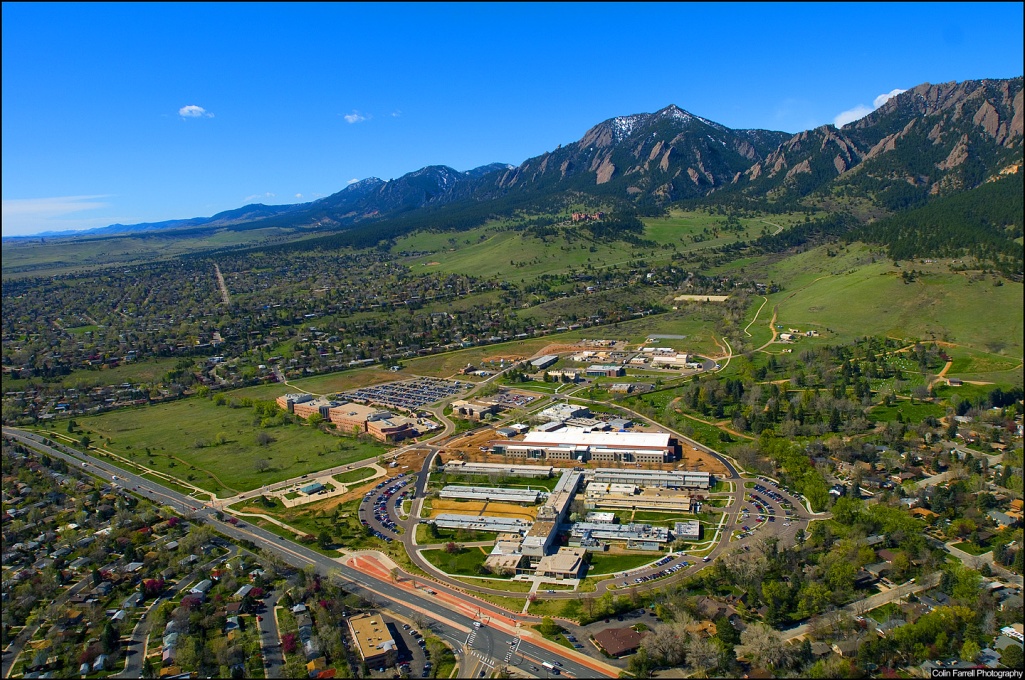 Site:							206 acres
Facilities:					28 Buildings and Structures
Footprint :					800,000 Gross Square Feet
Space Type:					Office, Lab and Support
Field Site Overview
Kauai, HI
Ft. Collins, CO
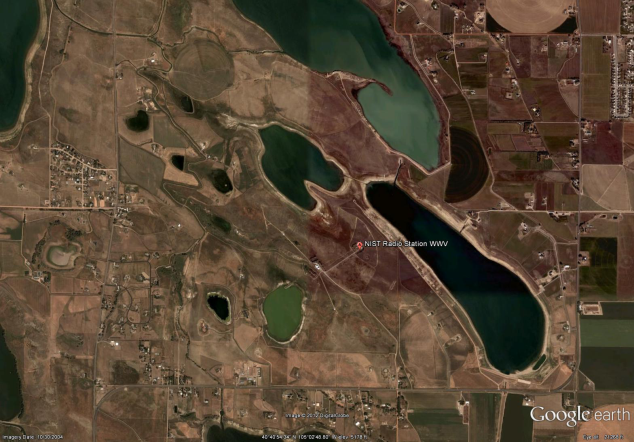 Site:  			390 Acres
Facilities:		5 Buildings and Structures
Footprint:		19,000 Gross Square Feet
Space Type: 	Office/Lab/Radio Broadcast
Site:				31 Acres
	Facilities:		1 Building	
	Footprint:		6,000 Gross Square Feet
	Space Type:  	Office/Lab/Radio Broadcast
Basic OFPM Budget Information
For Fiscal Year 2016
	Working Capital:							$34.0 M
	Utilities and Other Uncontrollables:		$35.2 M
	Maintenance and Major Repairs:		$59.0 M
	New Construction:						$60.0 M
Where We Need Your Expertise
Construction Management Services
New Construction Renovation of Existing Facilities (office, lab and common space)
Outside Utility Construction
Facility Assessments
Equipment Inspection and Certifications
Elevator and Crane Testing
Direct Digital Controls (HVAC)
Building Supplies and Materials
Office Supplies 
Chemistry Supplies
Electronics
Plumbing Supplies
Safety Supplies
Rigging and Moving 
Copier Maintenance
Carpet Installation
Asbestos Abatement
Architect & Engineer Services 
Cafeteria Services
Painting
Paving/Sidewalk Construction and Maintenance
Roofing Repair and Replacement
Transportation Services
More about OFPM
The breakout session to follow in the Green Auditorium, 

						 The OFPM Exhibit Table 
	                                            
or
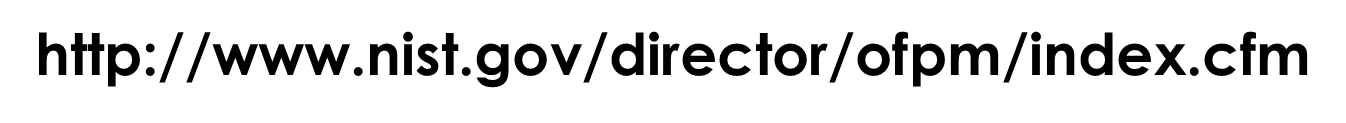